Clear your desk completely
Review stats test
Review lewis structure quiz
Silently read over the steps to writing a lewis structure and formal charge rules
Phosphate (PO43-)
Draw the lewis structure (calc FC)
Identify shape names
Identify shape angles
Polar or nonpolar
Hybridization
sulfite (SO3-2)
Draw the lewis structure (calc FC)
Identify shape names
Identify shape angles
Polar or nonpolar
hybridization
Station Review
2
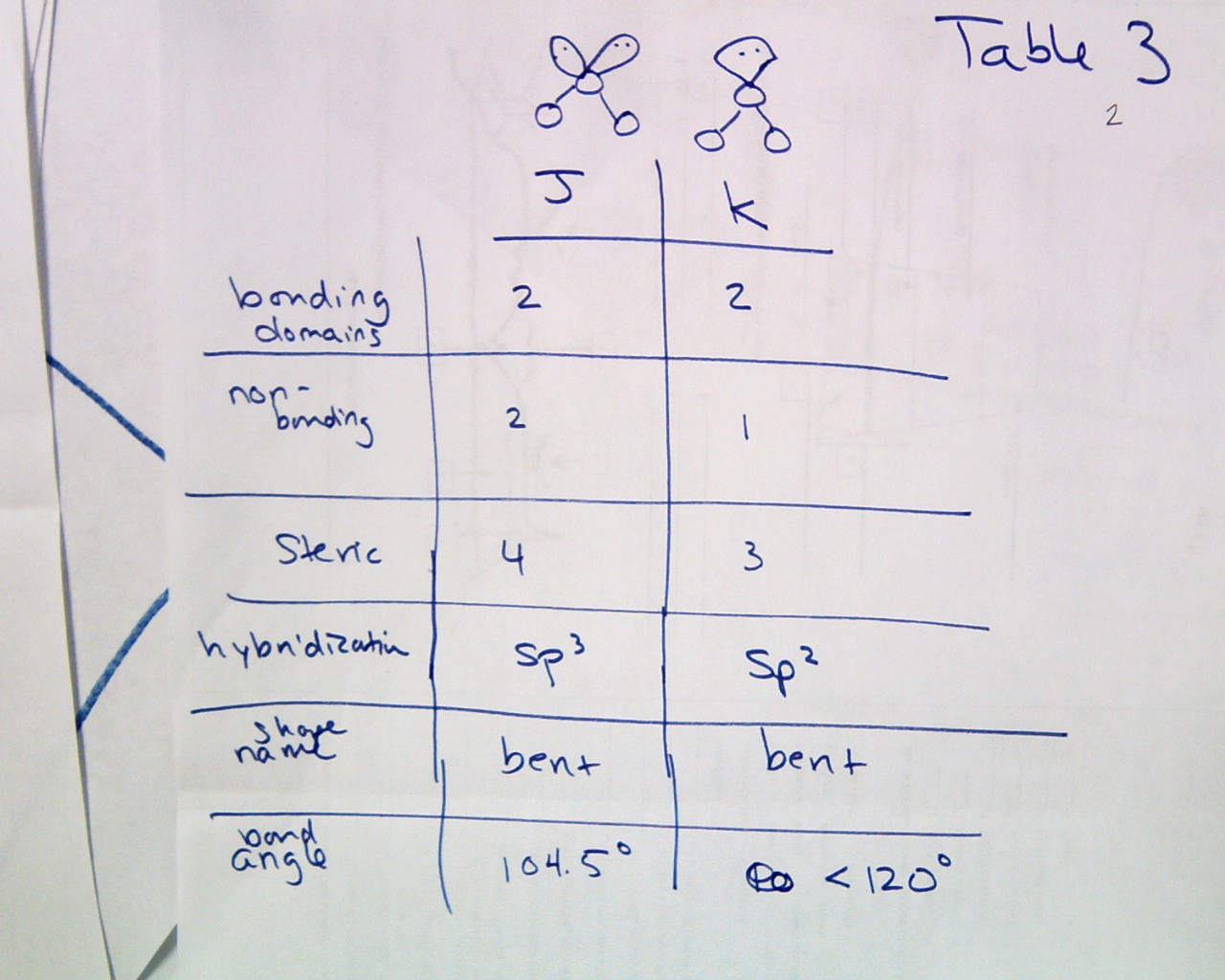 3
4
2
5
2
3
5
Always polar – bent, trigonal pyramidal, bent, see saw, t-shape, square pyramidal
Always nonpolar - none
6
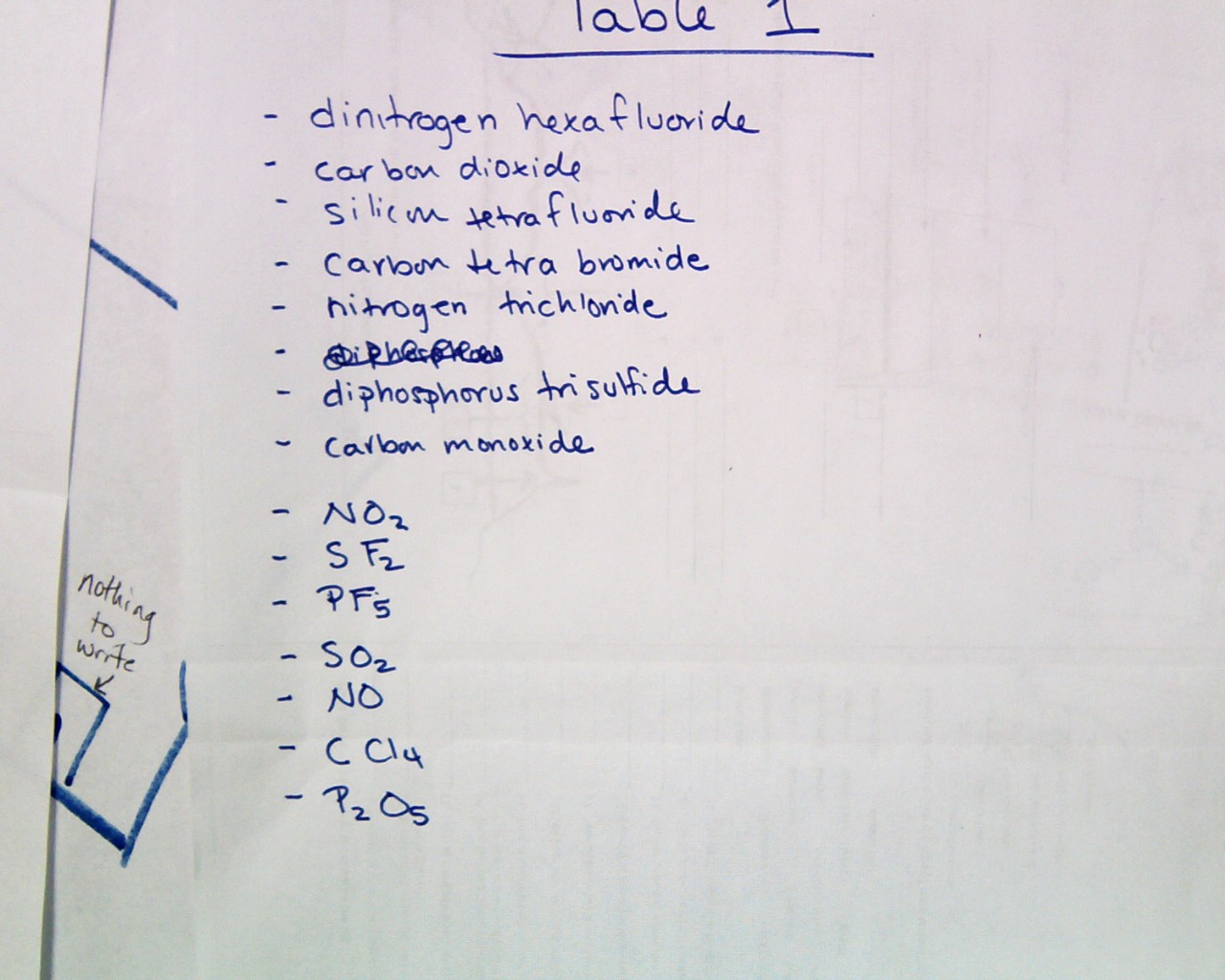 7
8
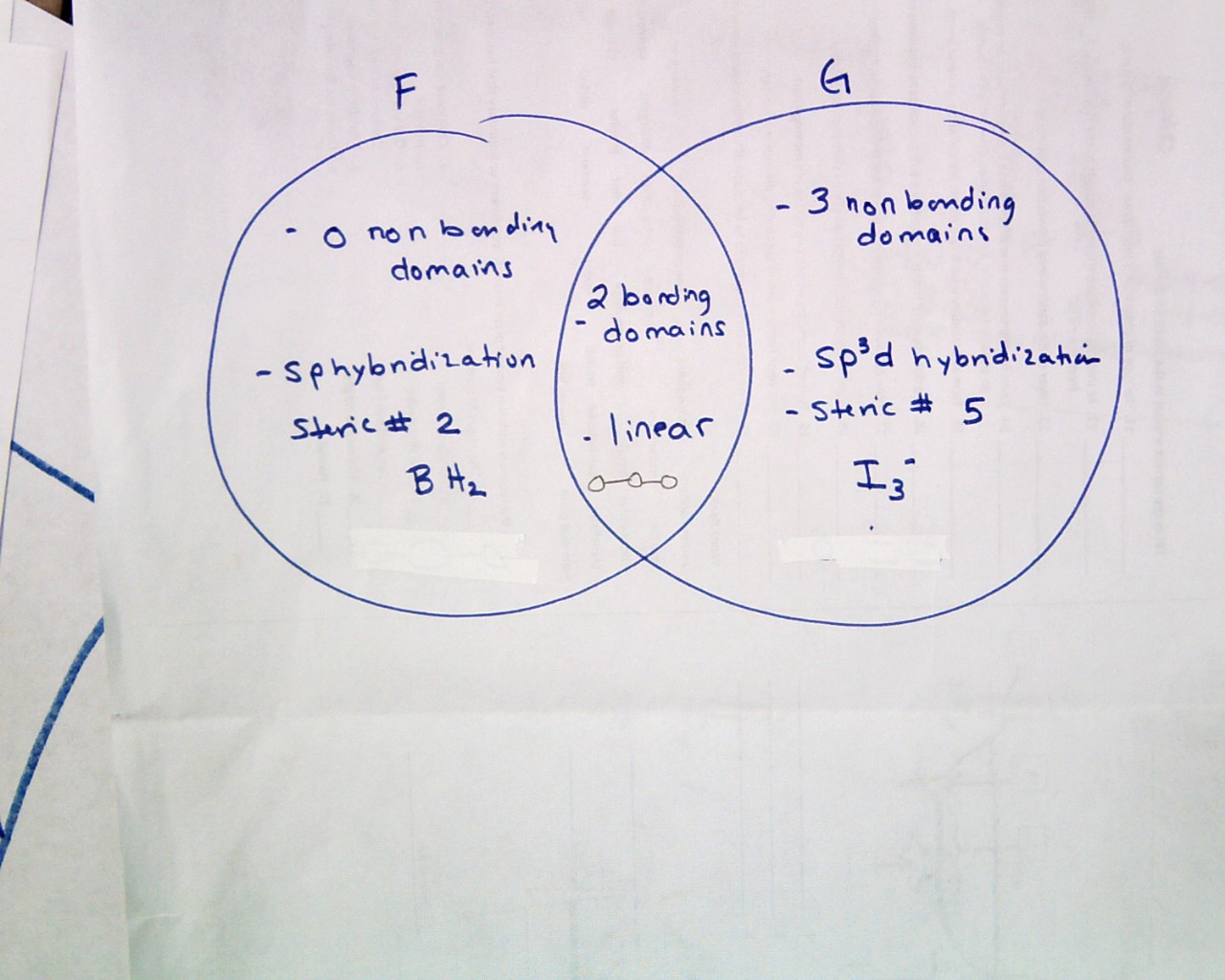